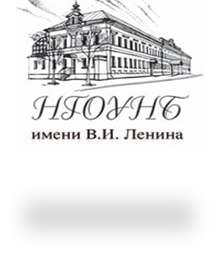 Указатель литературы «Нижегородцы-горьковчане в годы Великой Отечественной войны»
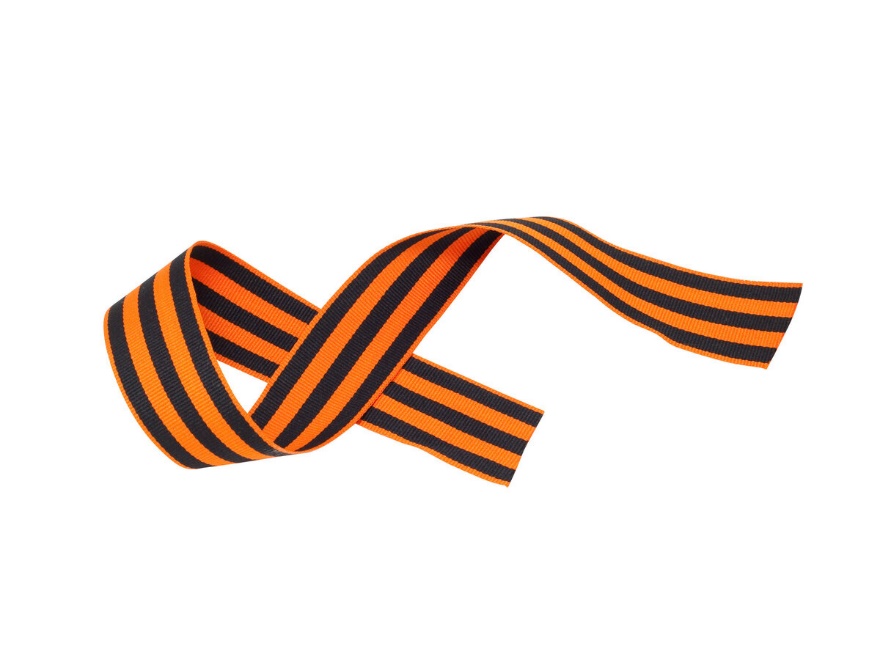 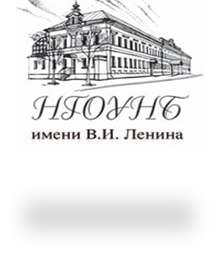 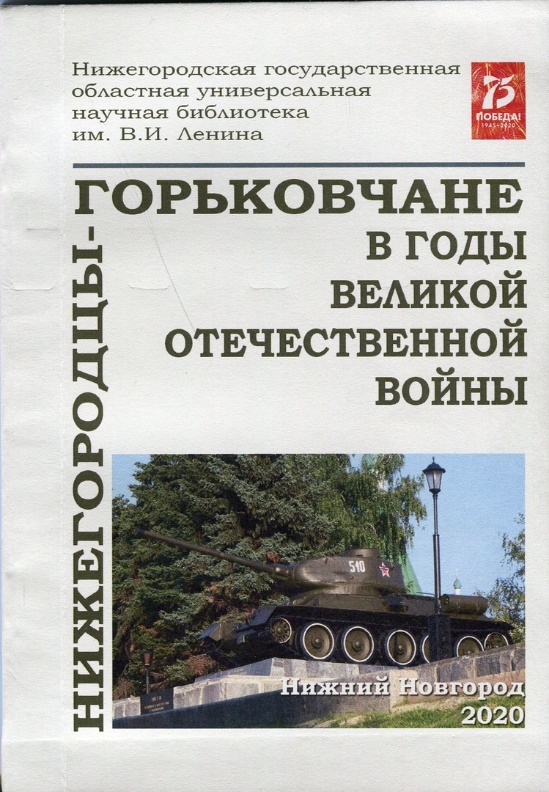 Нижегородцы-горьковчане в годы Великой Отечественной войны : указатель литературы /  НГОУНБ им. В. И. Ленина;
 сост. А. А. Осминина; отв. за вып. 
О. Н. Лисятникова. – Нижний Новгород:
 РИО НГОУНБ, 2020. – 100 с.
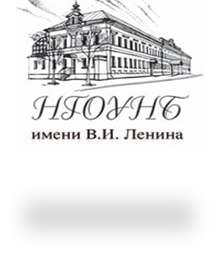 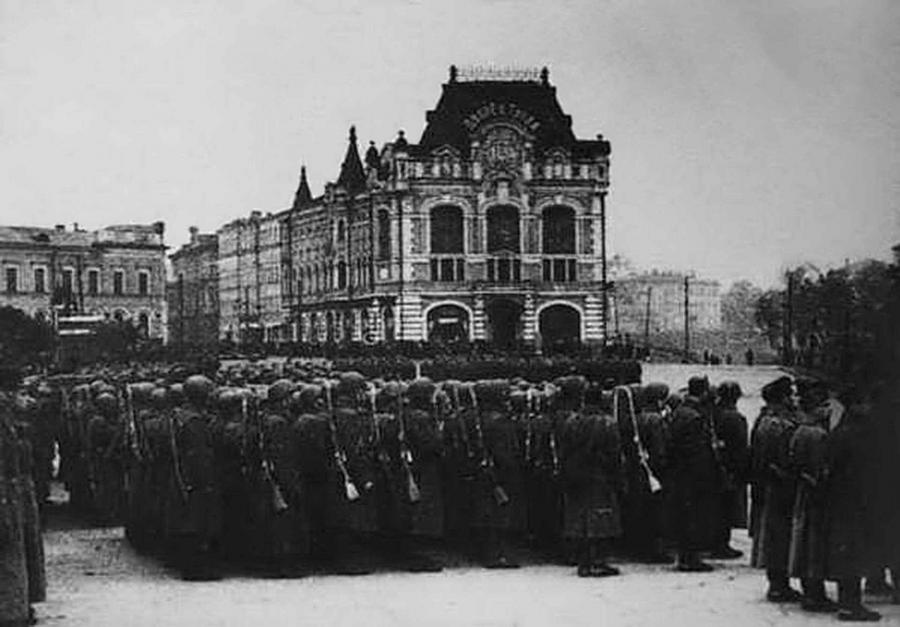 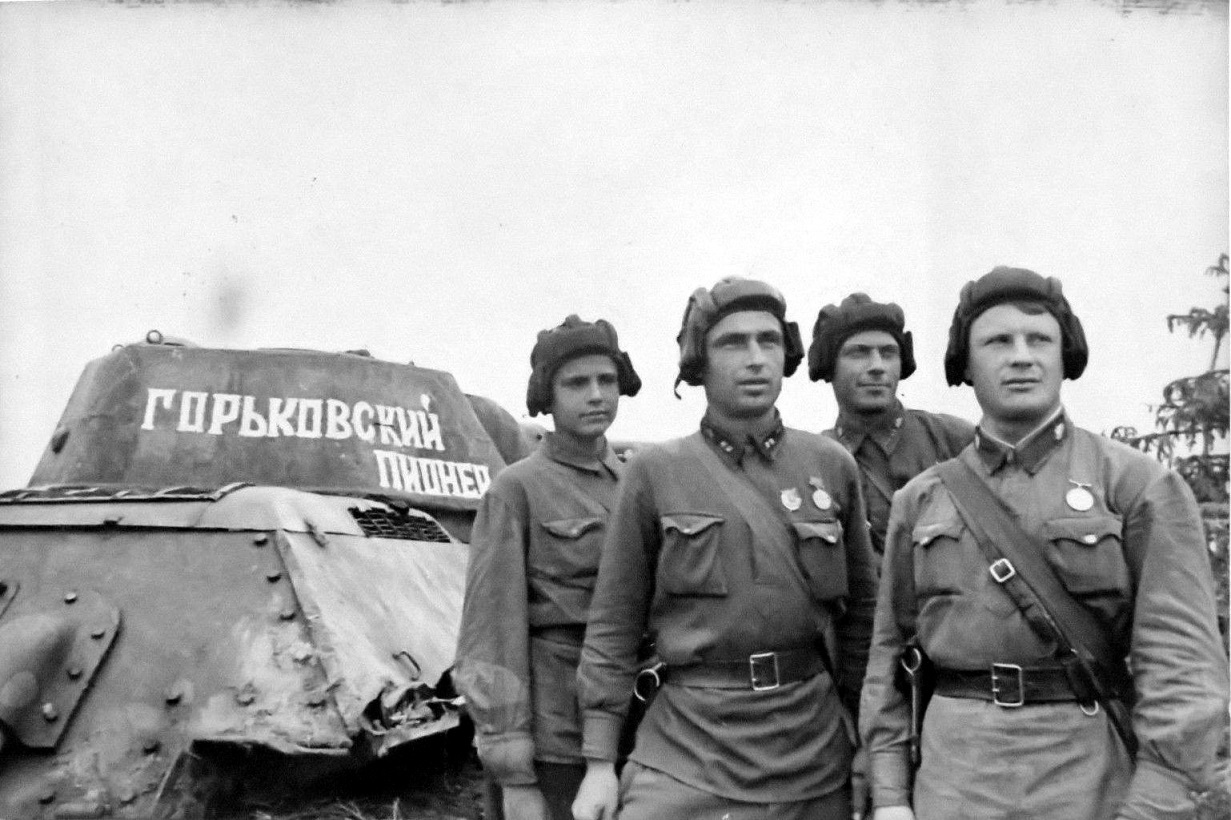 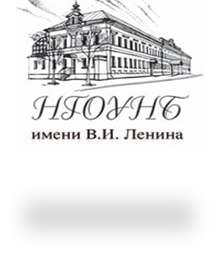 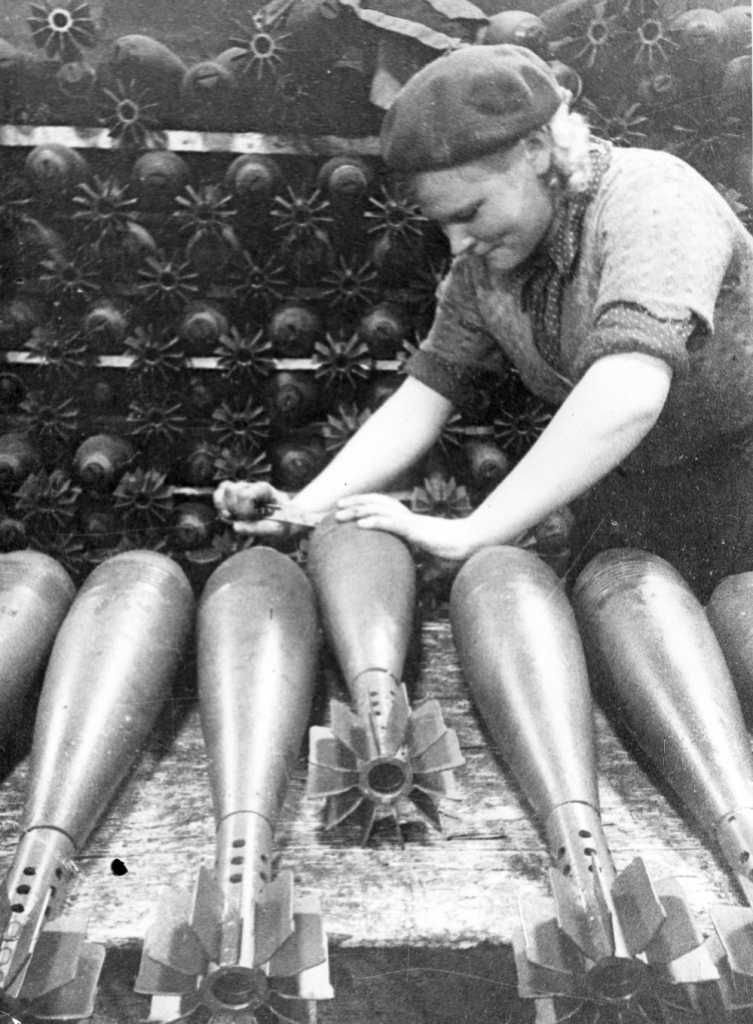 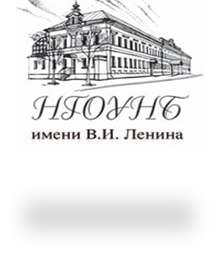 Сборка мин на Горьковском автозаводе 
1942 г.
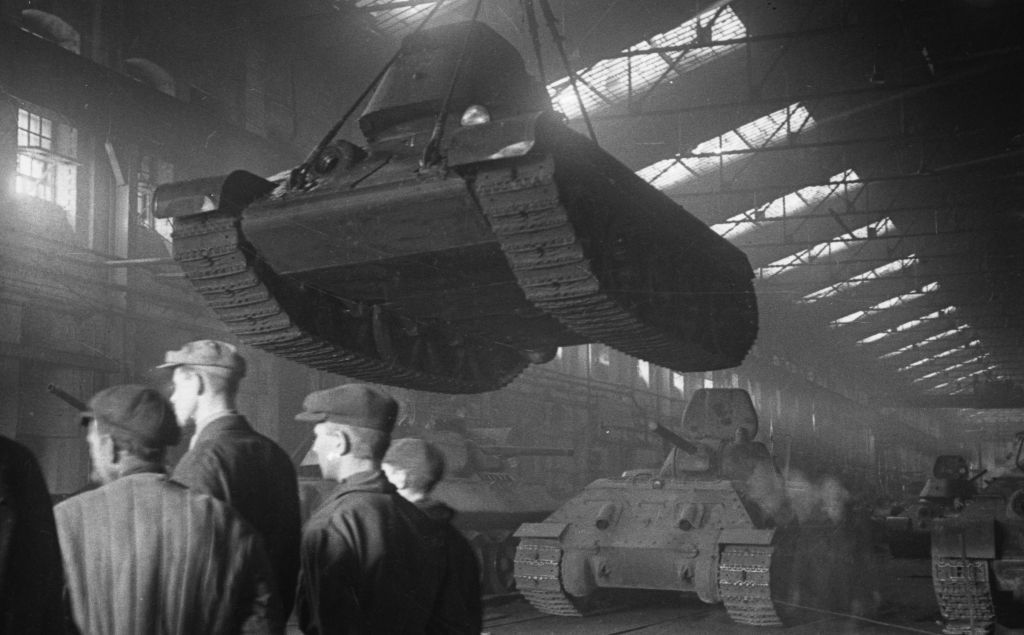 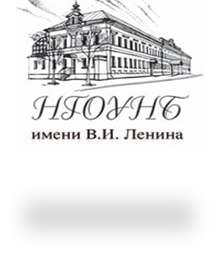 Завод «Красное Сормово». Производство танков
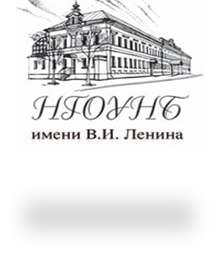 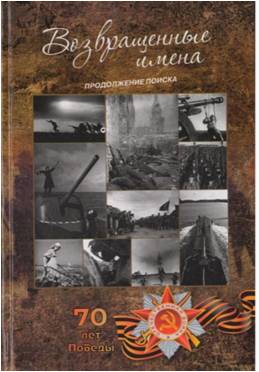 Федоров, В. В. Возвращенные имена : продолжение поиска. 70-летию Великой Победы посвящается ; 
[авт.-сост. Вячеслав Фёдоров]. – Нижний Новгород : Кириллица, 2015 г. – 607 с.
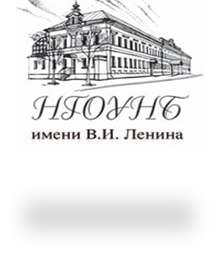 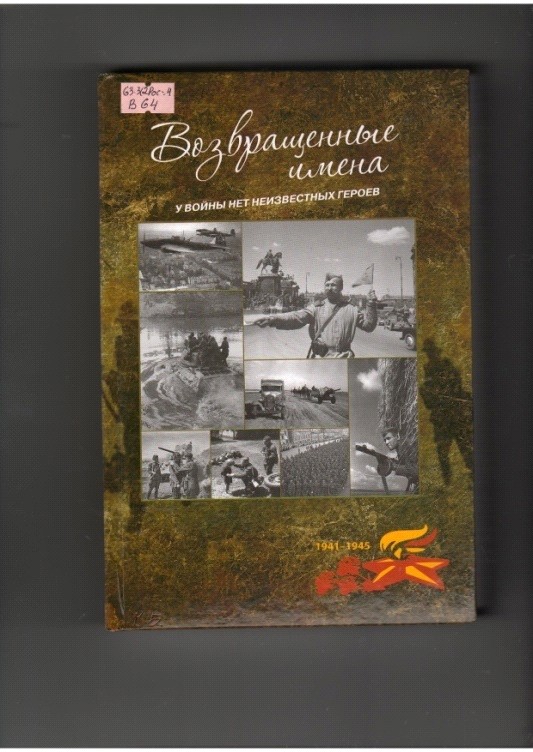 Федоров, В. В. Возвращенные имена :                 у войны нет неизвестных героев : [1941-1945] ; [авт.-сост. Вячеслав Фёдоров]. – Нижний Новгород : Кириллица, 2016 г. – 599 с.
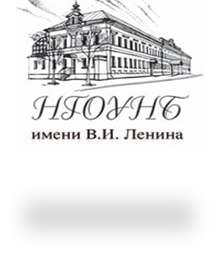 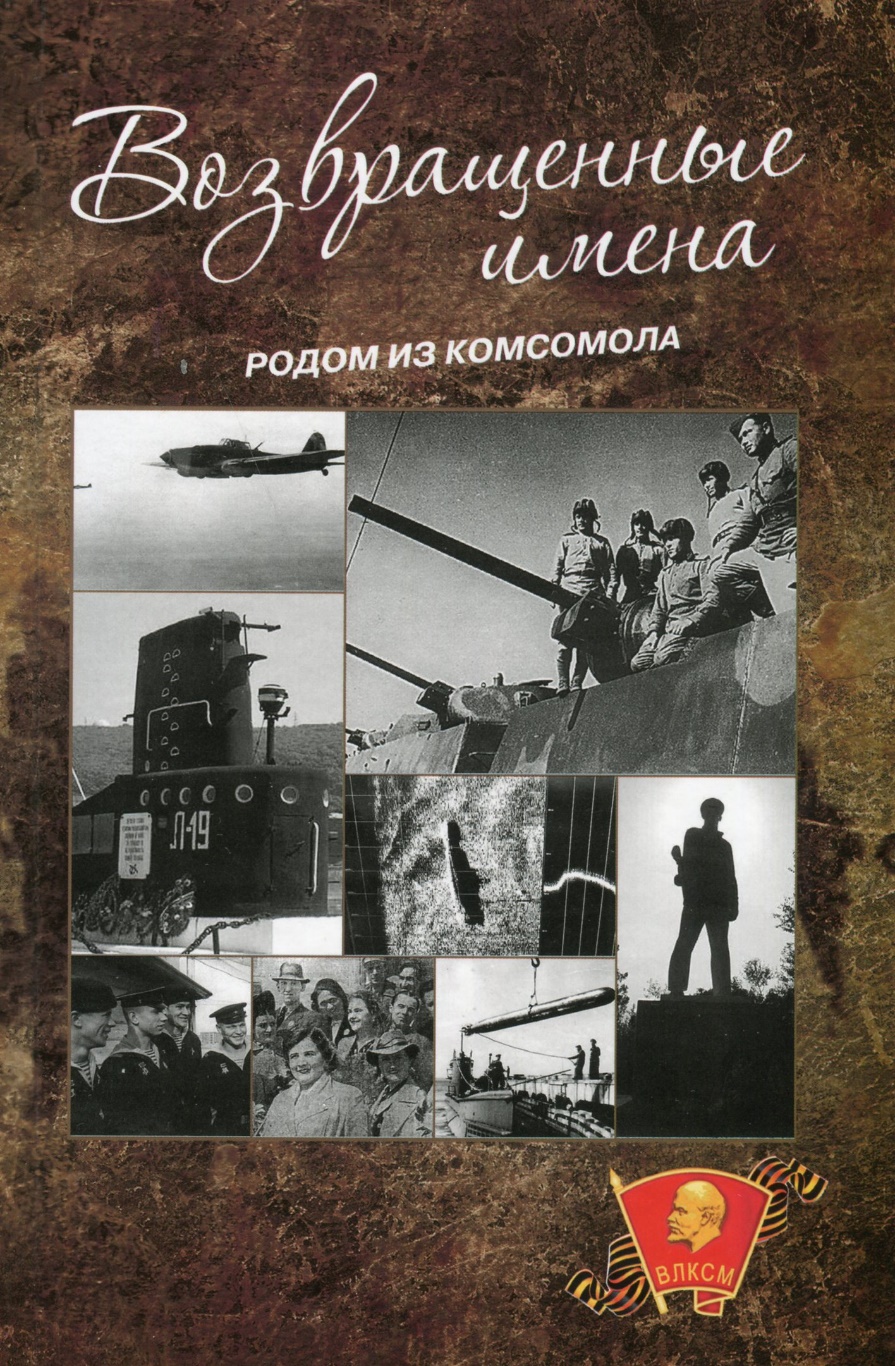 Федоров, В. В. Возвращенные имена : родом из комсомола : 100-летию ВЛКСМ посвящается ; [авт.-сост. Вячеслав Федоров]. – Нижний Новгород : Кириллица, 2017 г. – 599 с.
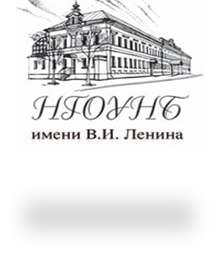 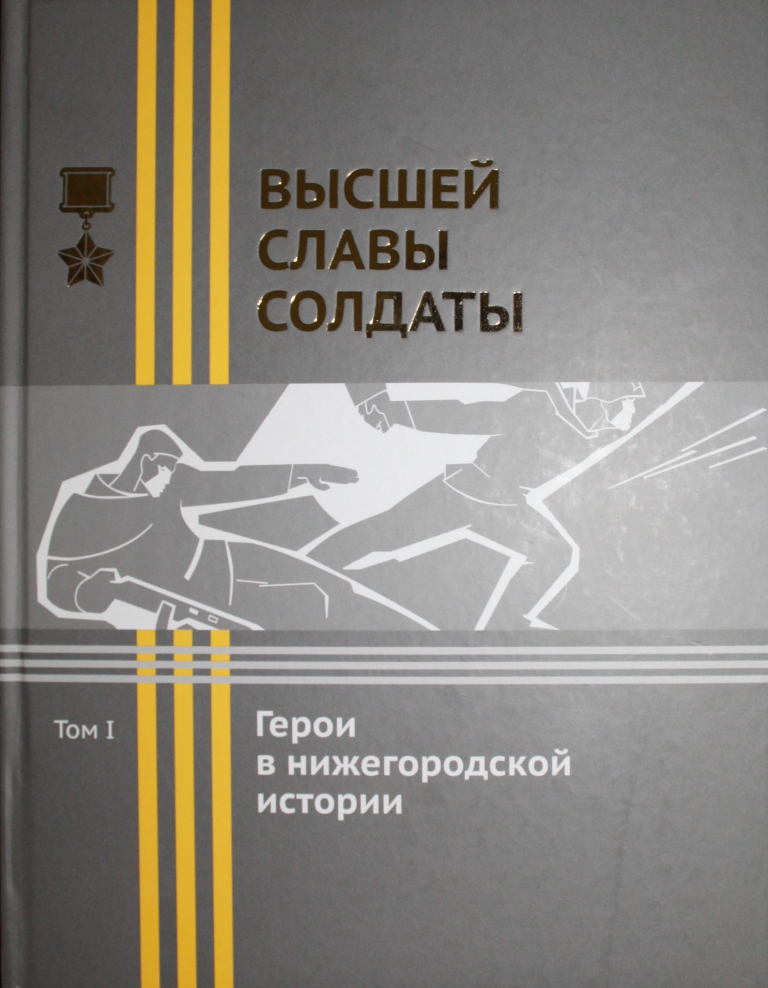 Букова, О. В. Высшей славы солдаты. Герои в нижегородской истории : [информационное издание] ;                    О. В. Букова [и др.]. – Нижний Новгород : Литера, 2018 г. – Т. 1. – 2018 г. – 447 с.
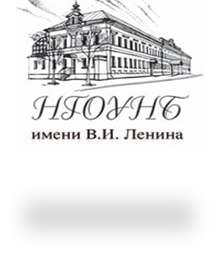 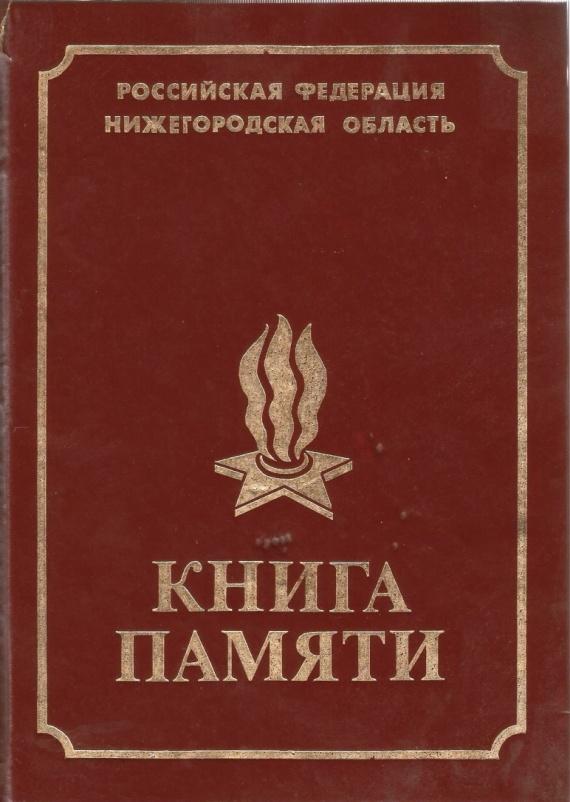 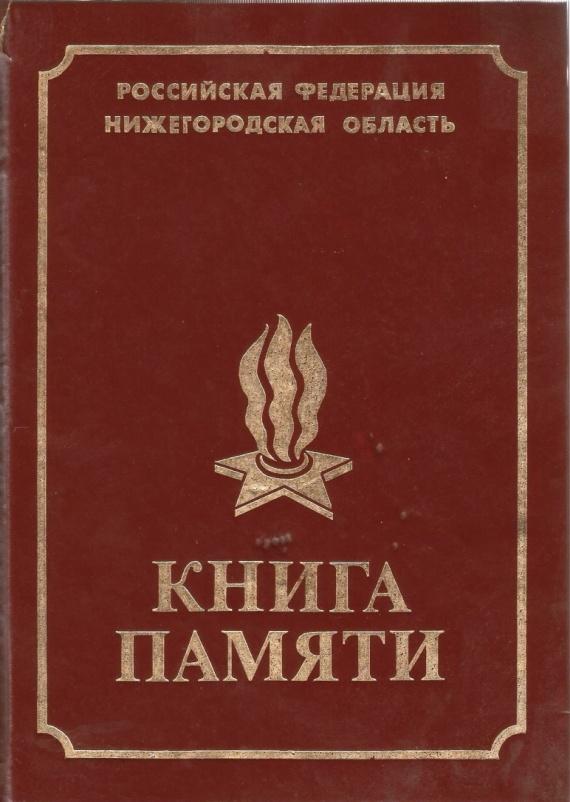 Книга Памяти нижегородцев, павших в Великой Отечественной войне 1941-1945 годов ; Лысов В. И. – Нижний Новгород : Нижполиграф, 1994 г. – Т. 19 – 2017 г. – 263 с.
Книга Памяти нижегородцев, павших в Великой Отечественной войне 1941-1945 годов ; Лысов В. И. – Нижний Новгород : Нижполиграф, 1994 г. – Т. 18 доп. – 2015 г. – 375 с.
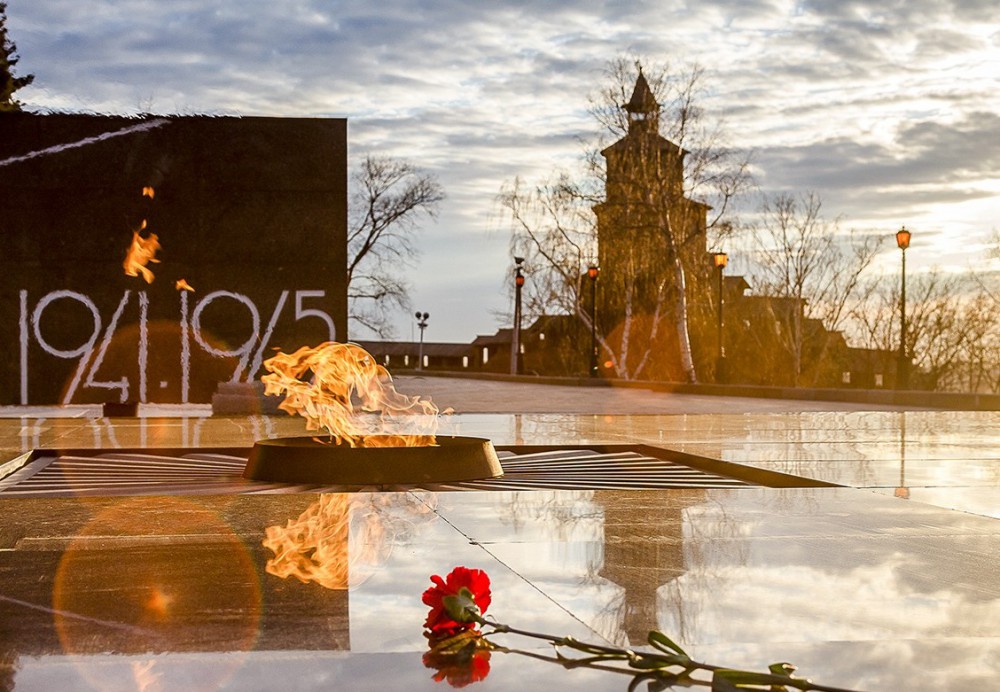 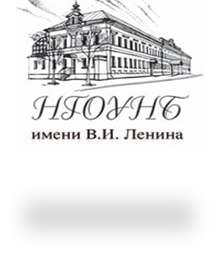 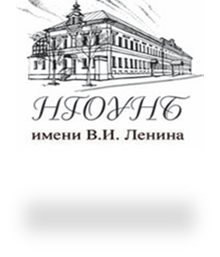 Спасибо за внимание!
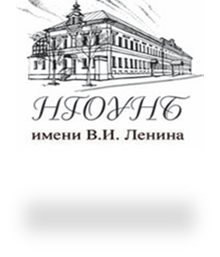 Отдел краеведческой литературы:

Электронная почта:
 okl-ngounb@yandex.ru 

Телефон: 419-37-35